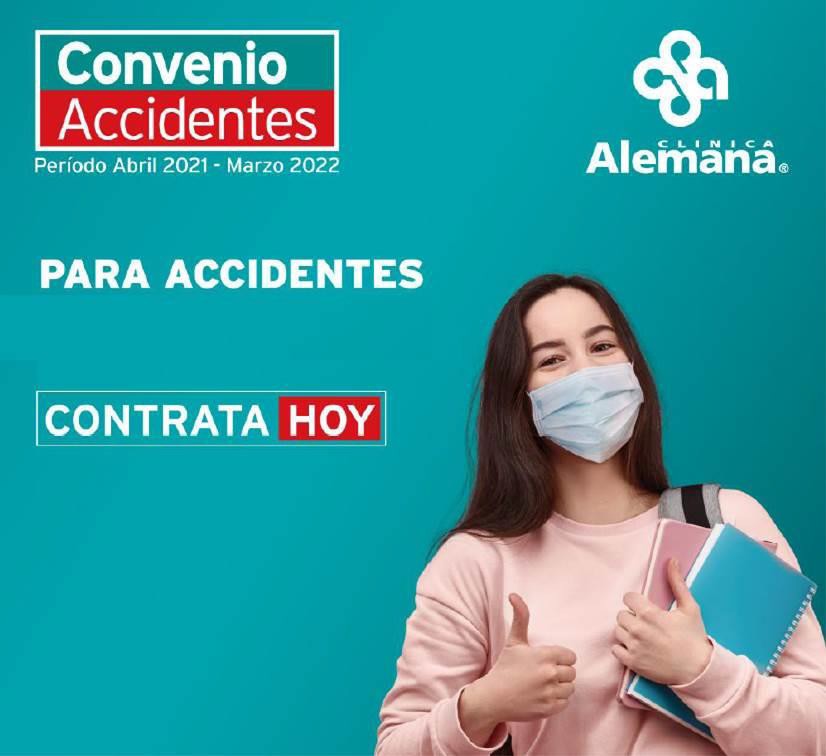 CONVENIO
ACCIDENTES
2021	-2022
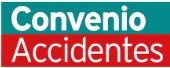 Valores Convenio Accidentes
1 Agosto 2021 al 31 Julio 2022
* Isapre que otorgue cobertura a atenciones en Clínica Alemana
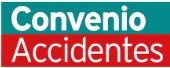 Coberturas del Convenio
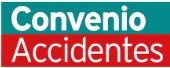 Beneficios
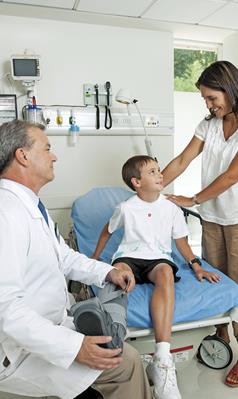 Coberturas y Beneficios  otorgados al Club Manquehue
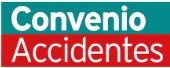 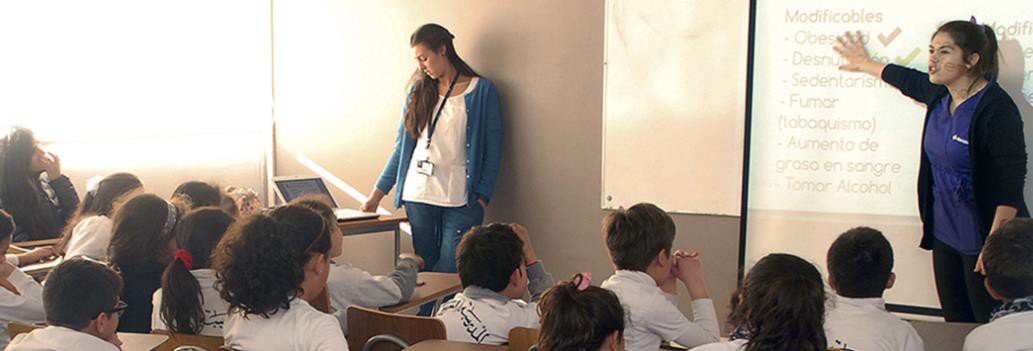 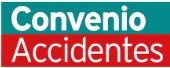 Beneficios otorgados al  Club Manquehue
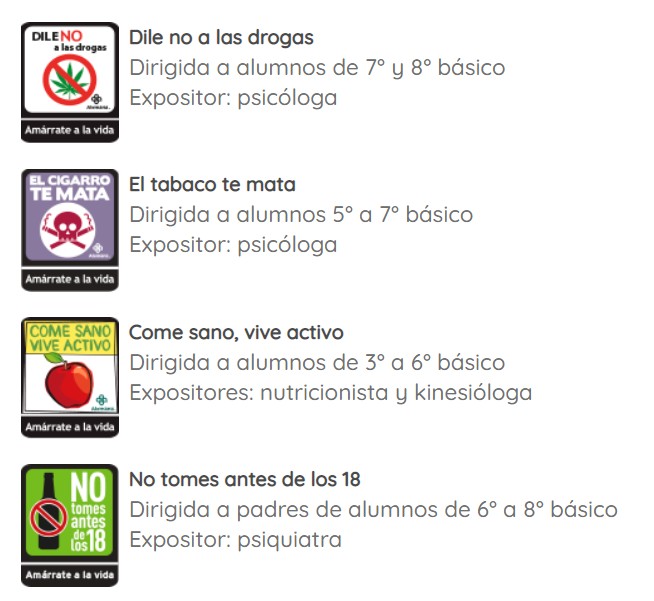 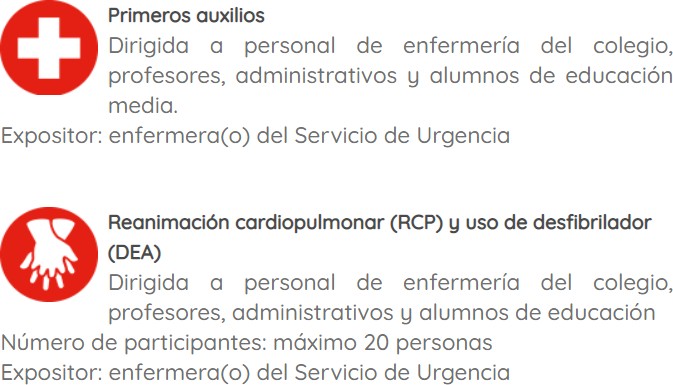 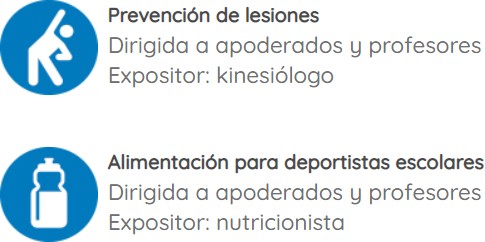 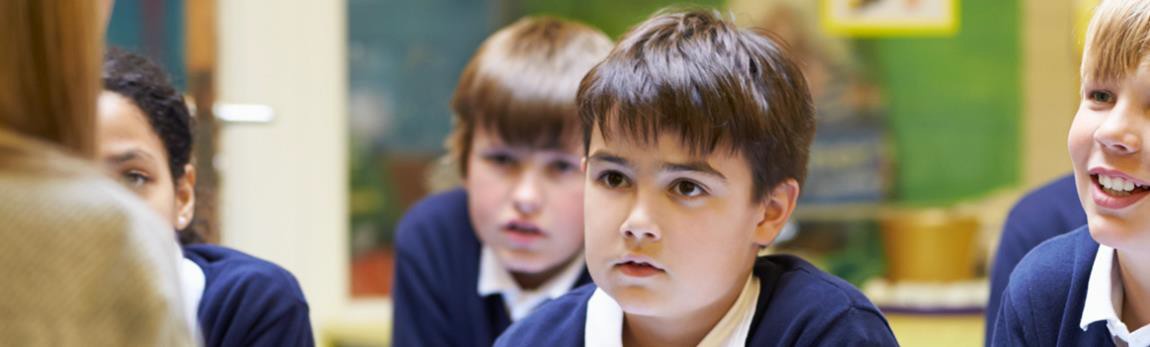 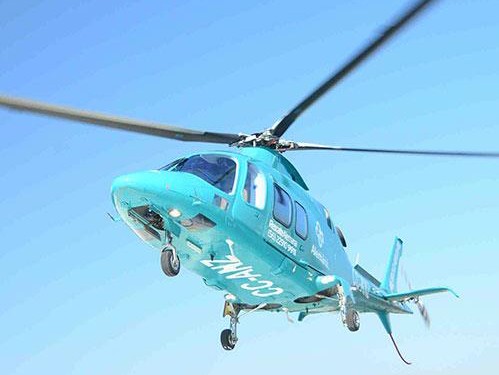 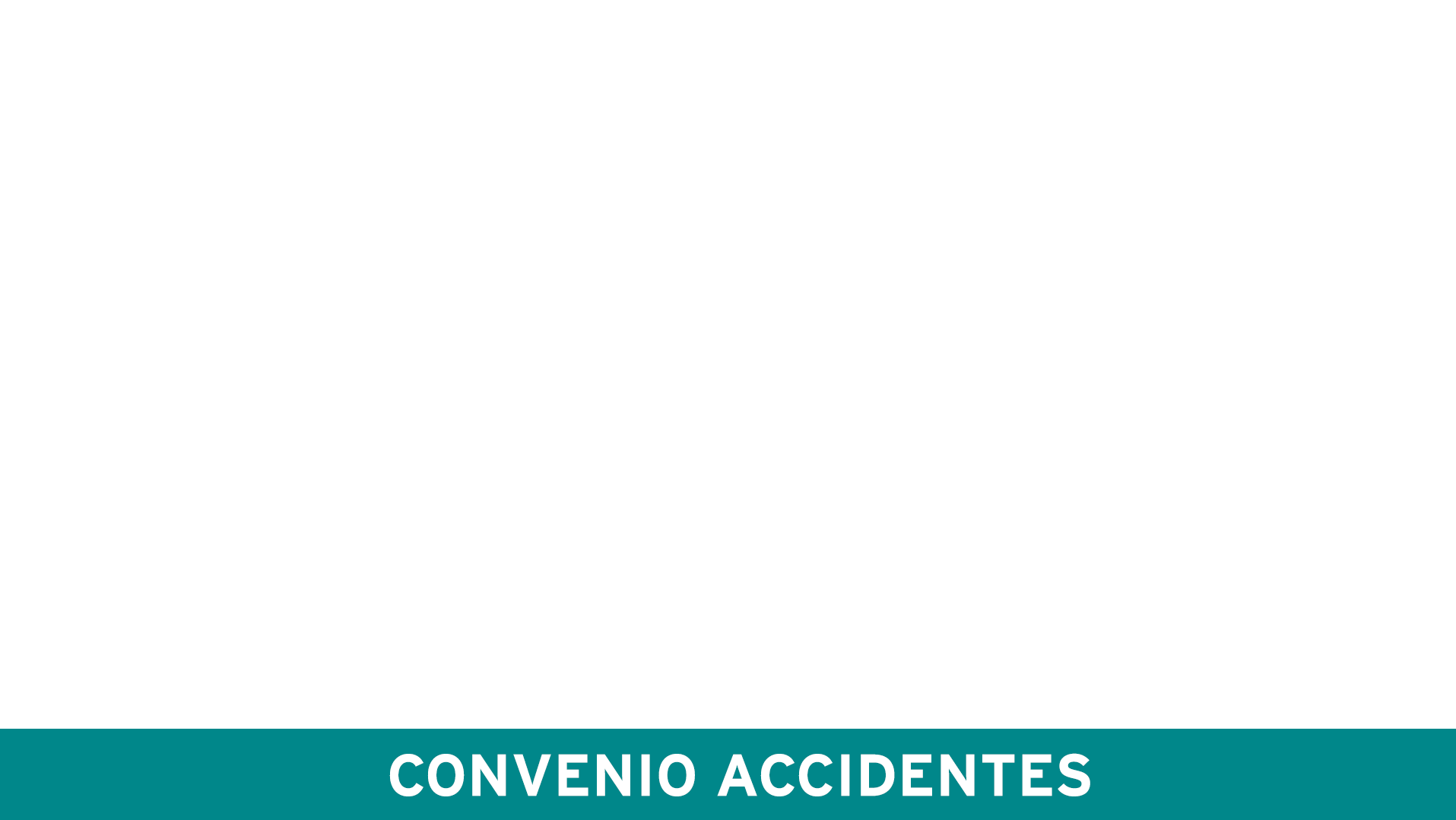 ESCATE AEREO SIN COSTO POR RIESGO VITAL
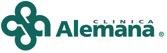 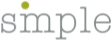 Unidad de Rescate
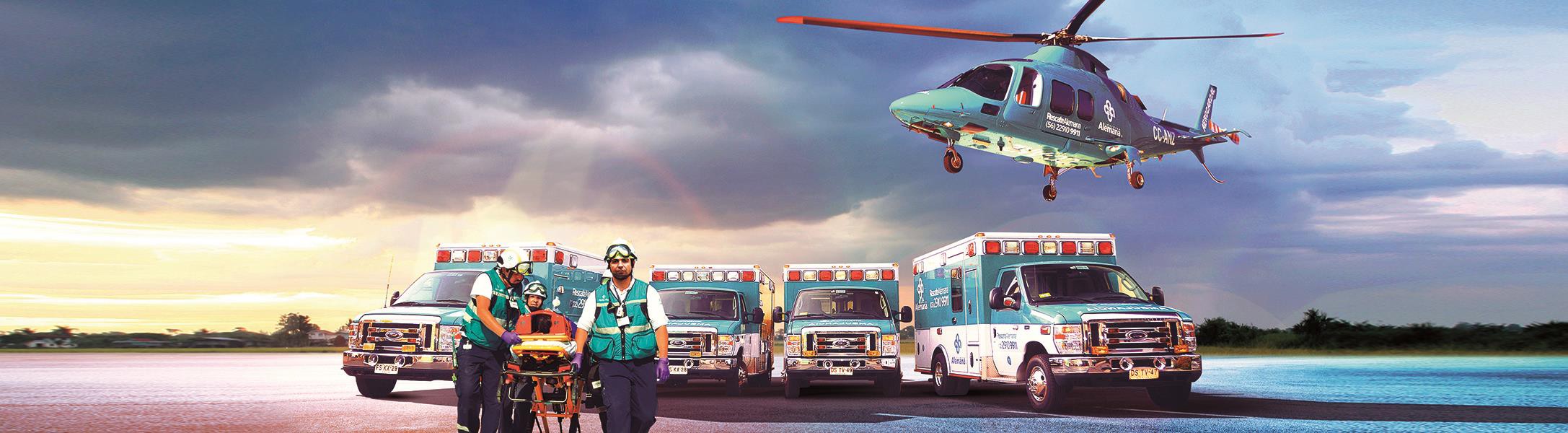 Beneficio: Urgencia Integral preferencial  (para eventos No Traumáticos)
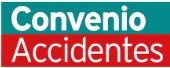 Beneficios adicionales para
todos los afiliados al Convenio
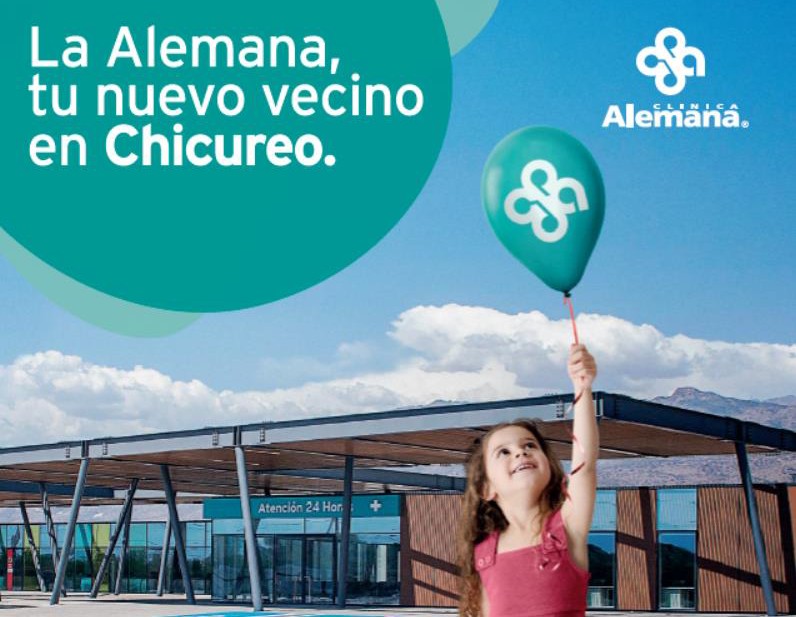 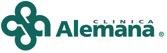 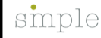 A partir de Marzo 2020 ya estamos en Centro Médico Chicureo
Centro Médico de Chicureo	de  Clínica Alemana
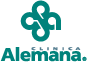 Cuenta con un amplio espacio con Atención 24 Horas, Consultas  Médicas Pediátricas y Adultos, Vacunatorio, Laboratorio, Kinesiterapia,  Imágenes y Exámenes de Diagnóstico.
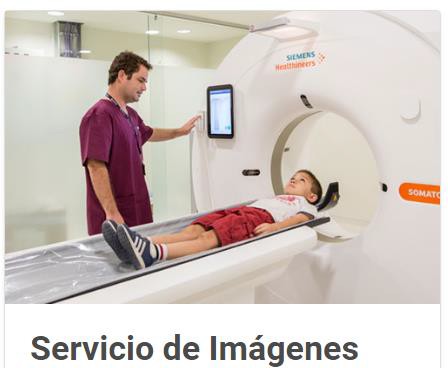 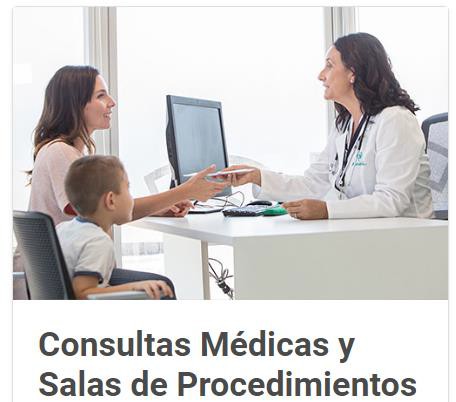 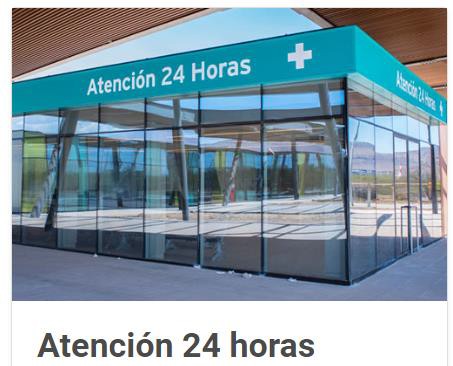 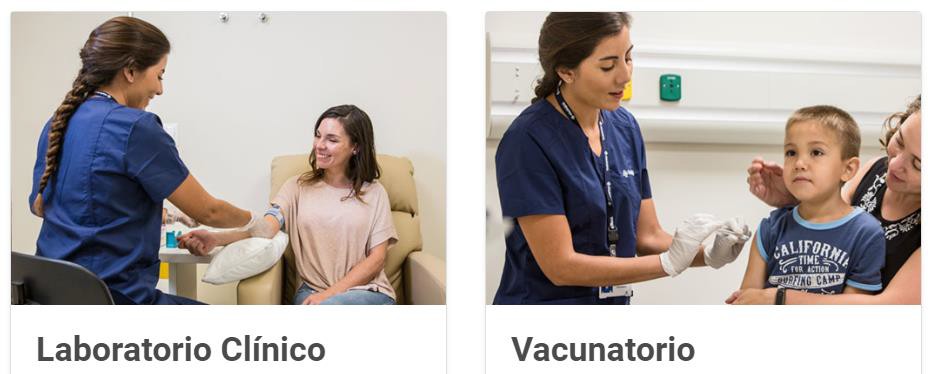 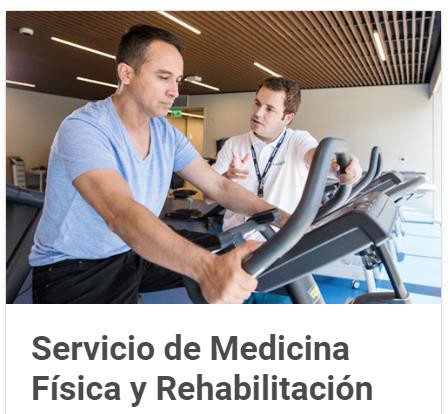 Centro Médico Clínica Alemana de	Chicureo
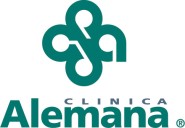 Módulo 2  Servicios de Apoyo  Diagnóstico
Laboratorio:
Módulo 1
Consultas Médicas
Módulo 3
Atención 24 horas
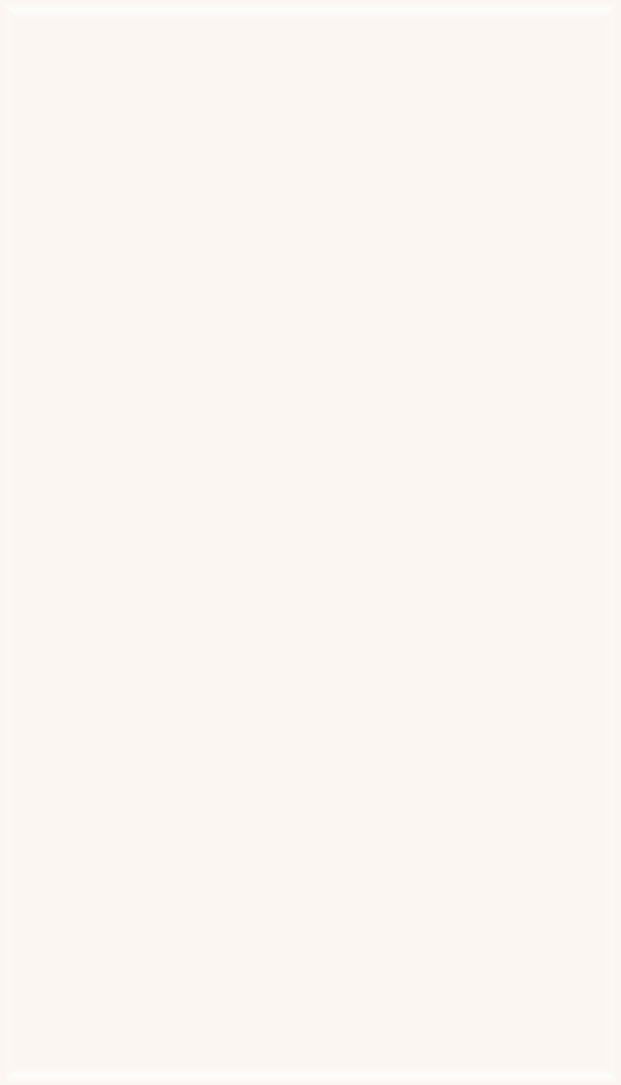 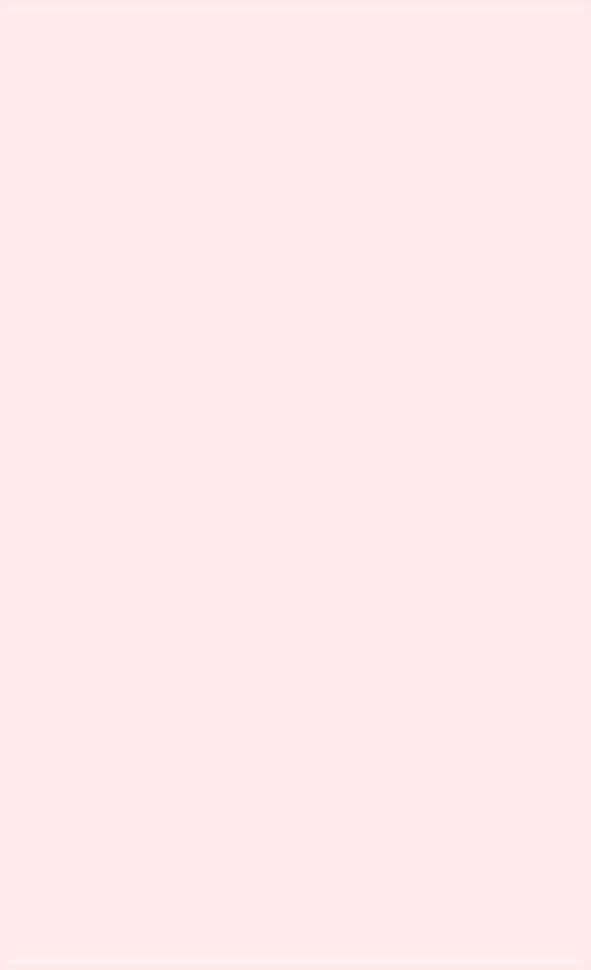 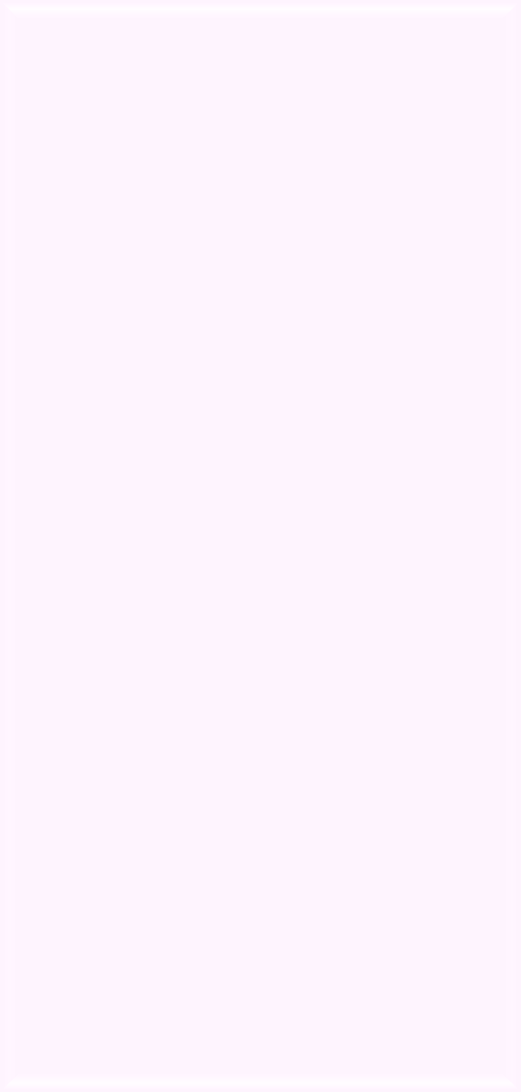 12 Consultas Médicas
3 salas de
procedimientos
11 boxes
5 box tomas de muestra
Sala Tolerancia glucosa
Boxes atención 24 hrs
Boxes Convenio Escolar
Sala de curaciones
Sala de yeso
Reanimador
Zona de producción  (habilitación en 2° etapa ):
Especialidades:
Bioquímica
Distribución
Hematología
Pediatría
Medicina  Interna/Cardiología
Cirugía
Dermatología
Traumatología  adultos /infantil
Ginecología
Oftalmología
Cirugía Urológica
Otorrinolaringología  y otras
Imágenes
Scanner
Radiología
Ecotomografía
Mamografía y  Ecotomografía mamaria
Vacunatorio
3 box de atención
Kinesiterapia
2 boxes de atención y
gimnasio de 120 mts2
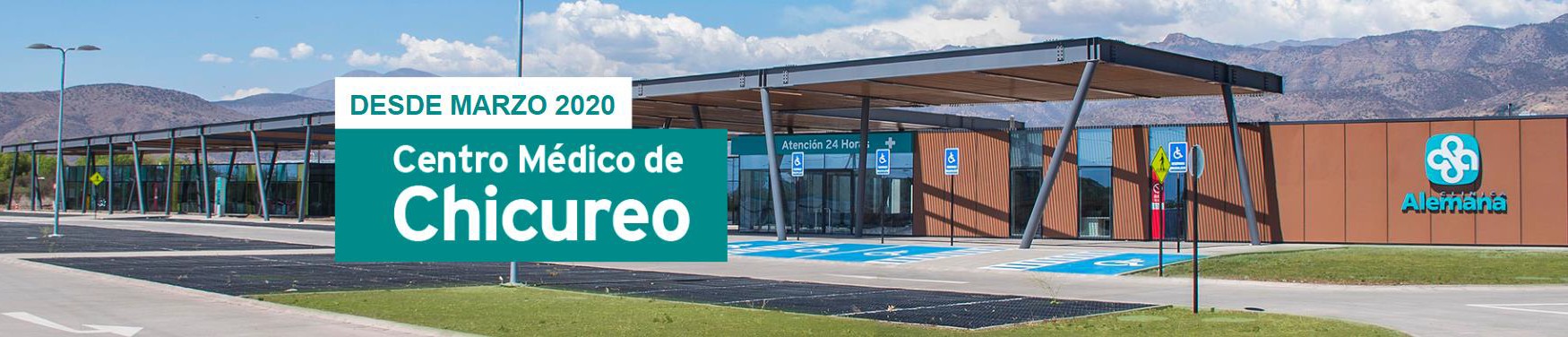 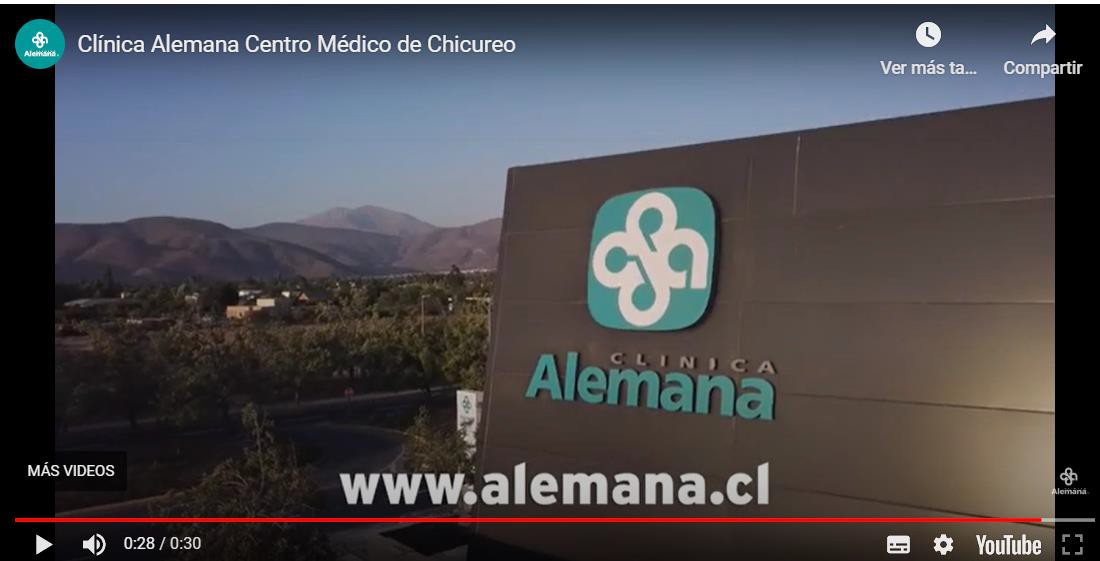 VER VIDEO
Clínica Alemana Sucursales y  Tomas de Muestra
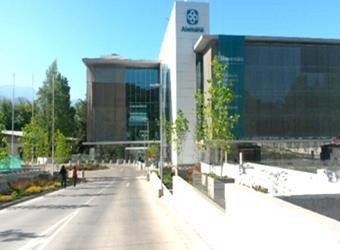 Clínica  Alemana de  La Dehesa
Centro Médico de
Chicureo
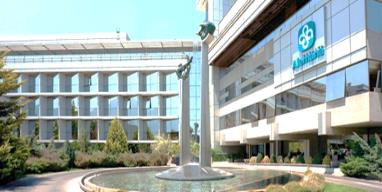 Clínica  Alemana  de Santiago
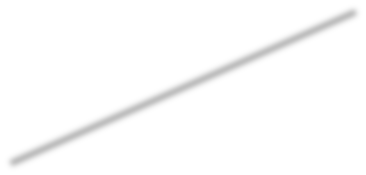 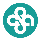 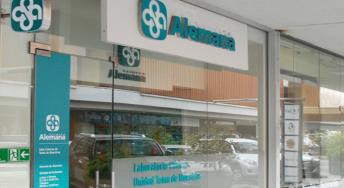 Toma de  Muestras
Los Dominicos


Toma de  Muestras  El Golf
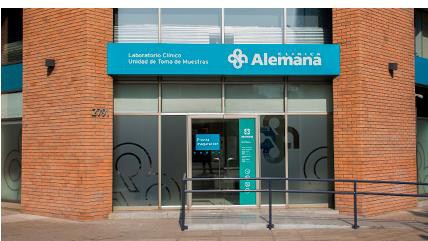 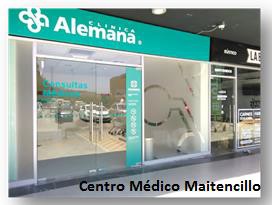 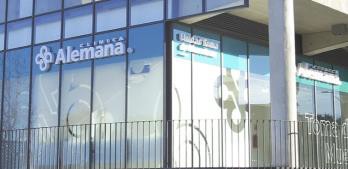 Toma de  Muestras La  Reina
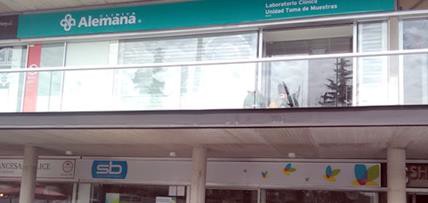 Toma de  Muestras  Tobalaba
Toma de  Muestras  Manuel Montt
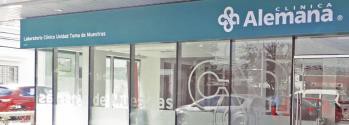 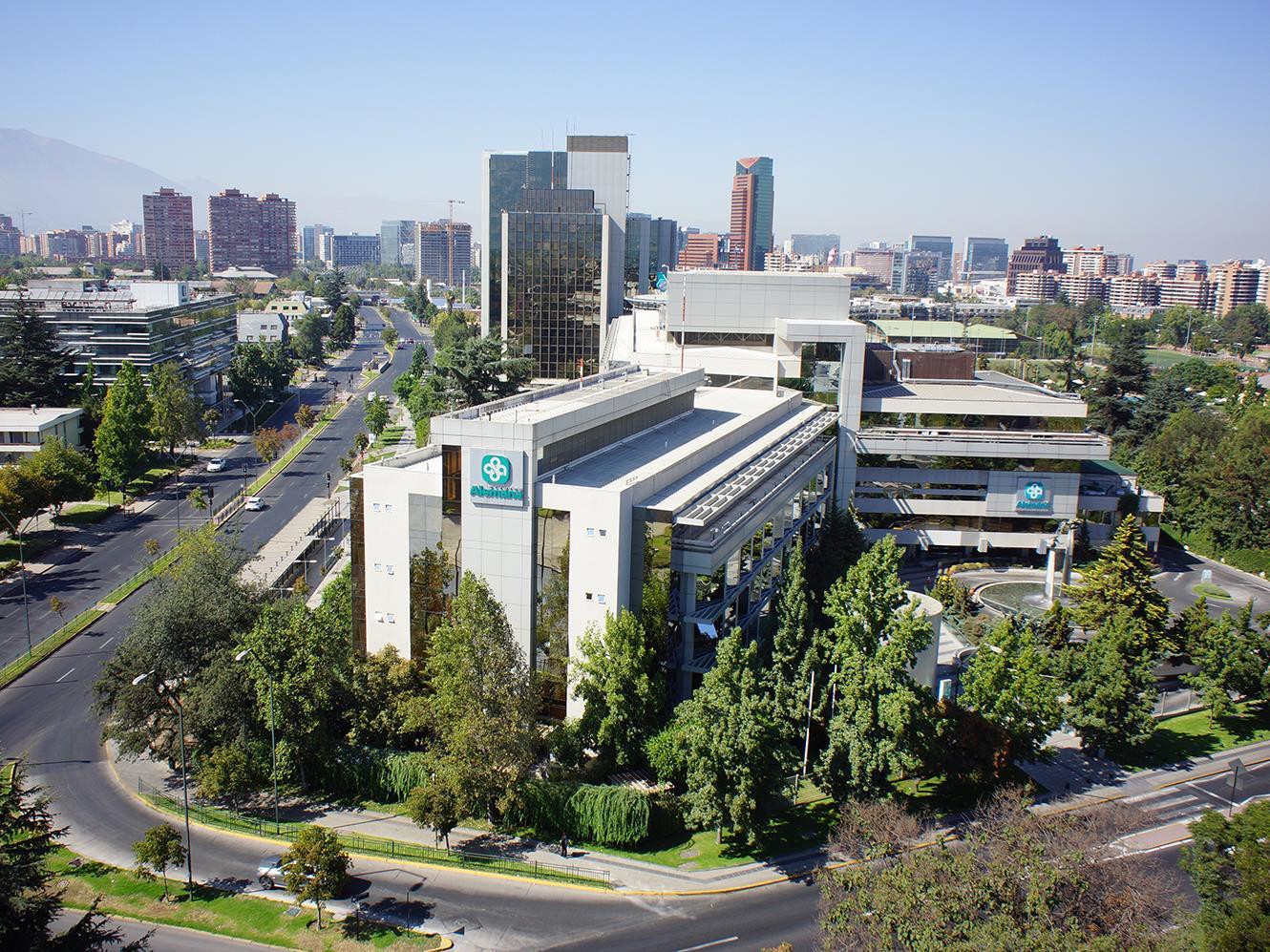 Clínica Alemana y  Servicio de Convenio de  Accidentes
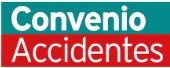 Clínica Alemana y Servicio de  Convenio de Accidentes
Este centro de salud cuenta con cuatro sedes en el sector  oriente de la capital, donde se ha reunido un equipo  profesional multidisciplinario y la más avanzada tecnología  para el diagnóstico y tratamiento en todas las especialidades  de la medicina.

El edificio principal está ubicado en Vitacura y, además de  ofrecer servicios clínicos, hospitalización y exámenes,  contempla una torre de 16 pisos destinada a las consultas  médicas y procedimientos ambulatorios.

Frente   al   edificio principal de Vitacura se encuentra  el Edificio Manquehue Oriente, inaugurado en 2013, donde  se encuentra la Maternidad y otros servicios médico  quirúrgicos.

Asimismo, desde 2014, cuenta con la Clínica Alemana de La  Dehesa, ubicada en la comuna de Lo Barnechea. La  institución posee Cirugía Mayor Ambulatoria y un  moderno Centro del Niño.

Desde Marzo 2020, comenzó a funcionar Centro Médico de  Chicureo con atención 24/7, consultas y otros servicios.
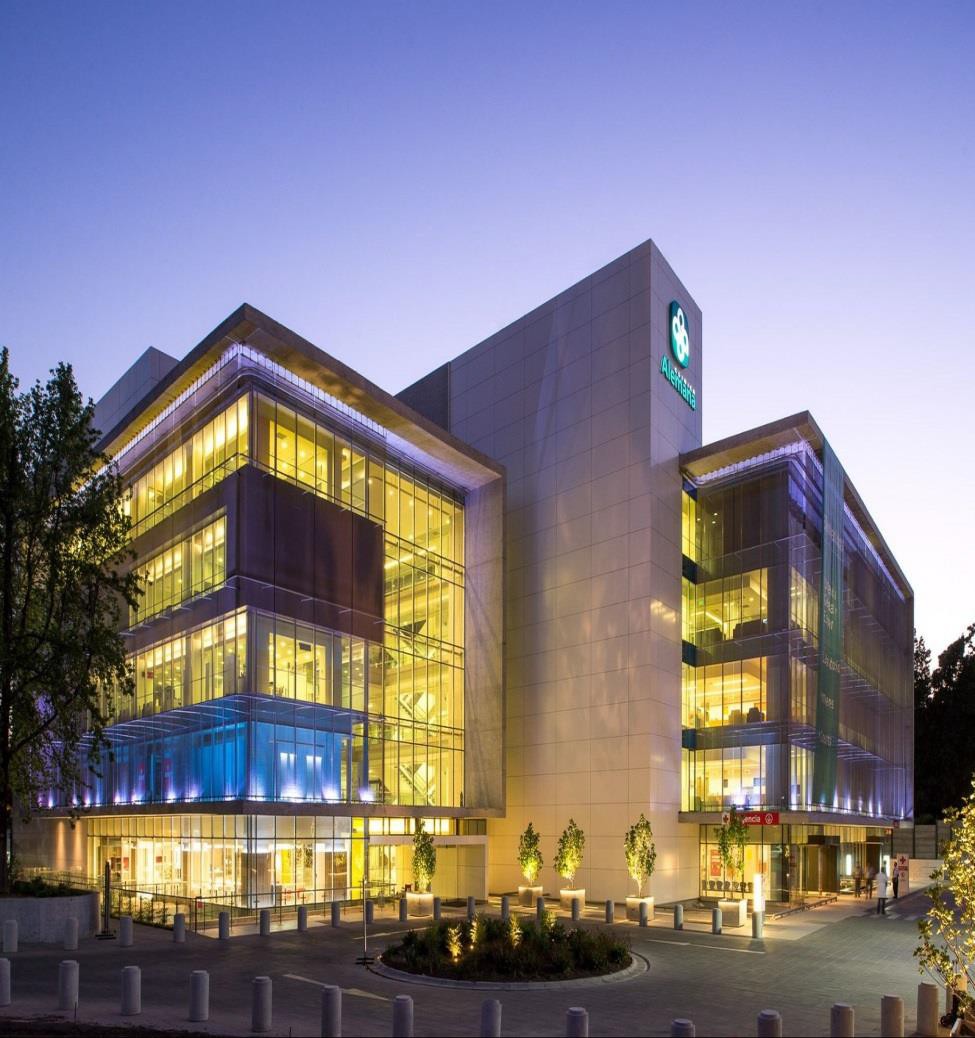 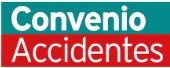 Presentación del Servicio  de Convenio de Accidentes
Servicio de Convenio de Accidentes de Clínica Alemana se  encuentra disponible en Vitacura, La Dehesa y partir de 2020  sede Chicureo.

El staff médico del Servicio es distribuido durante el día según la  demanda de atención, contando en horario pick con médicos  traumatólogos y cirujanos pediátricos de turno en sus sedes.  Además, dispone de todas las especialidades (Cirujanos  Plásticos, Oftalmólogos, Otorrinos, Neurólogos) requeridas para  la óptima atención de llamada, con tiempos de espera menos a  60 min. En el 95% de los casos. Enfermeras Universitarias que  están permanentemente instruyéndose en el manejo del  trauma pediátrico, heridas y curaciones.

El Servicio de Convenio de Accidentes dispone de un registro  clínico computacional que permite la continuidad de la atención y  la gestión de ésta, midiéndola con más de 20 estándares de  calidad.

Asimismo, se cuenta con protocolos de atención actualizados y  estandarizados con el nivel de evidencia científica para cada  problema de salud, lo que permite la entrega de una atención del  más alto nivel .
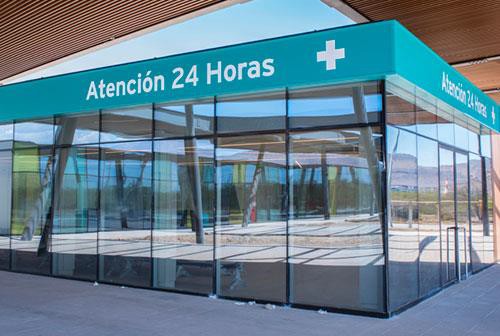 En nuestro portal de instituciones  online trabajamos contigo
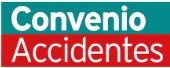 Optimizar la protección y seguridad de tus alumnos es nuestro objetivo, por eso te  presentamos este nuevo portal online para colegios e instituciones de educación.
En este nuevo portal de Clínica Alemana encontrarás:
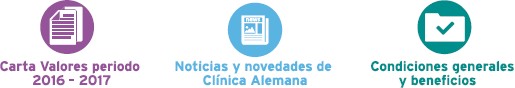 A través de esta herramienta podrás:
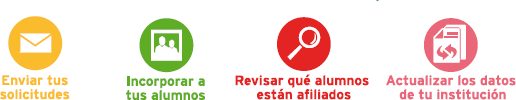 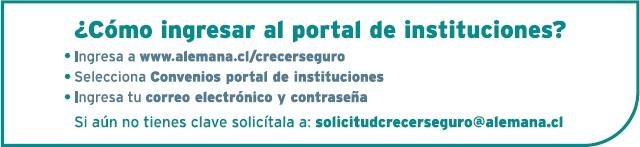